Ernest Miller Hemingway:
STAREC IN MORJE
Ernest Hemingway
Rojen 21. julija 1899
Pisatelj in novinar
Oče podeželski zdravnik, mati nekdanja operna pevka
Leta 1921 prva poroka
4x poročen
Literarna dela
Romani:
Sonce tudi vzhaja
Zbogom orožje
Imeti in ne imeti
Komu zvoni
Čez reko med drevje
Knjiga Zeleni afriški griči
V našem času – zbirka kratkih zgodb
Novela Starec in morje
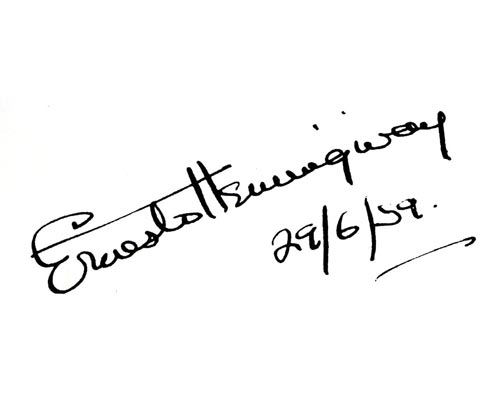 Starec in morje
Ernest Hemingway
Knjiga Starec in morje
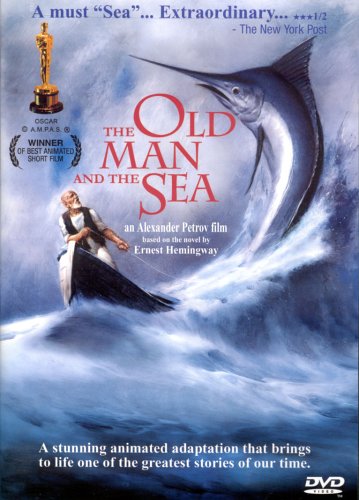 Starec in deček
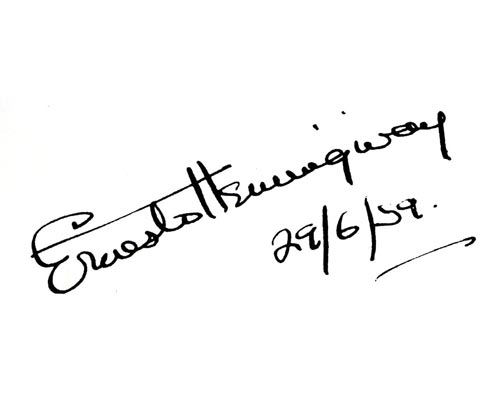 YouTube - The Old Man And The Sea part 1
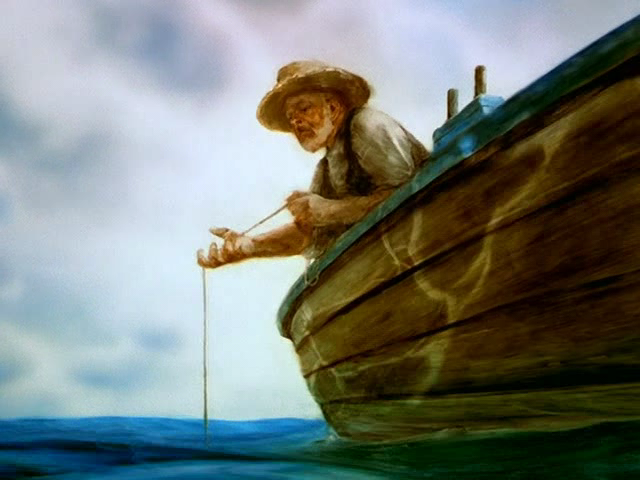